CS 242  Discrete Structures for Computer ScienceSpring 2014
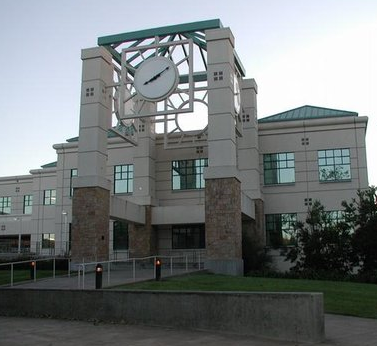 Bala Ravikumar 
Computer Science & Engg Science Dept
1/12/2014
1
Some slides adapted from Marc Pomplin, UMB
Web site and other info
Office: 116 I Darwin Hall
Phone: 664 3335
E-mail: piazza, ravi@cs.sonoma.edu

     



Course Web site:
https://piazza.com/sonoma/spring2014/cs242/home
1/12/2014
2
Digital revolution
A major revolution in history of science was to assign numbers to physical entities.
Height, weight, area, volume (1000s of years)
Temperature, pressure, …   (only 3-400 hundred years) 
Another revolution (20th century) was to digitize the quantities (analog devices gradually replacing digital ones)

Dicrete math is gradually replacing calculus as the math tool.
1/12/2014
3
Course Text: 
Kenneth H. Rosen, 

Discrete Mathematics and its Applications
7th Edition
Best price $ 13.05 + $6.99 (shipping) 
       international edition




Course Web Site:
https://piazza.com/sonoma/spring2014/cs242
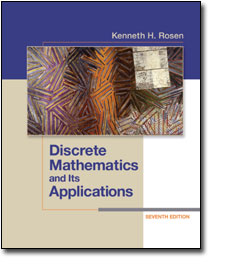 1/12/2014
4
Course Work and Grading
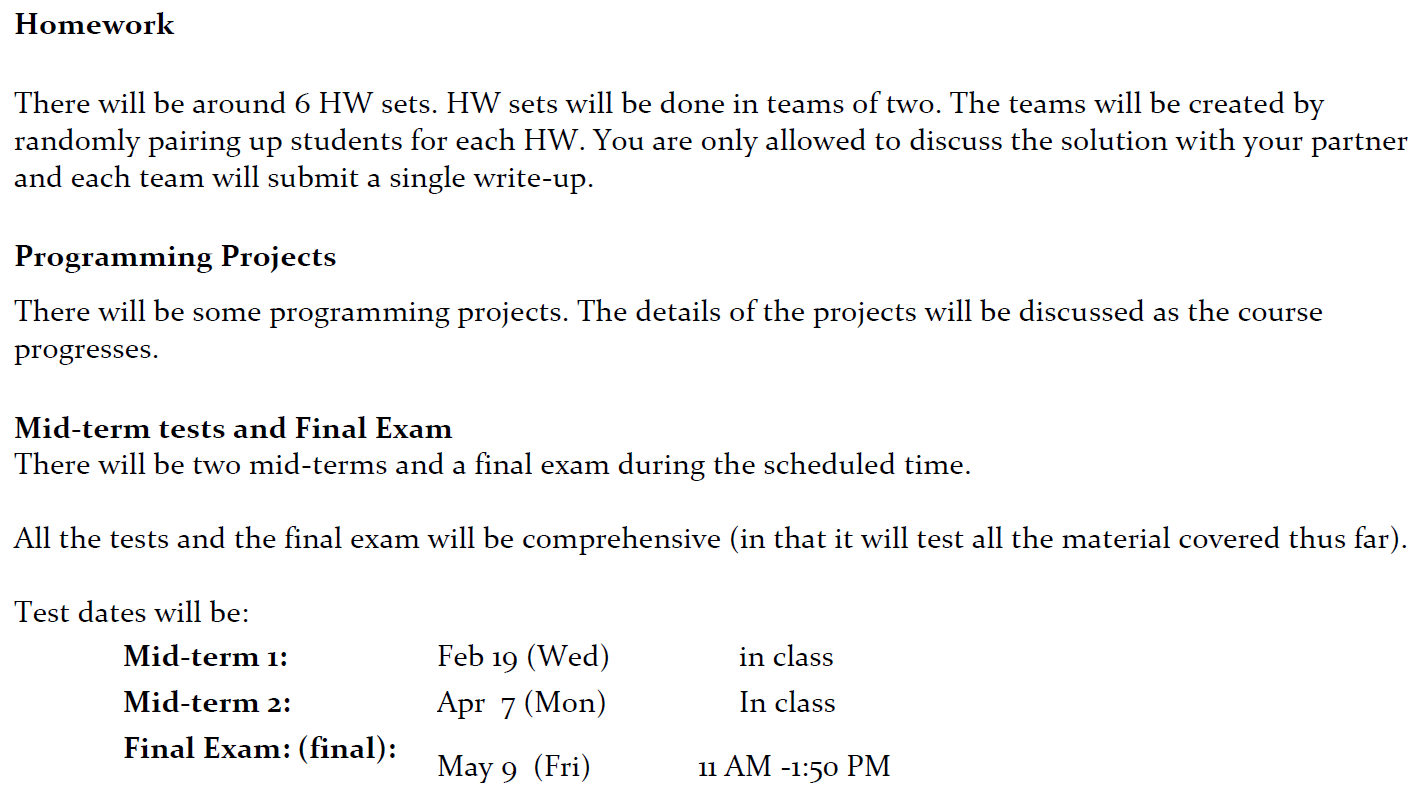 1/12/2014
5
Grading
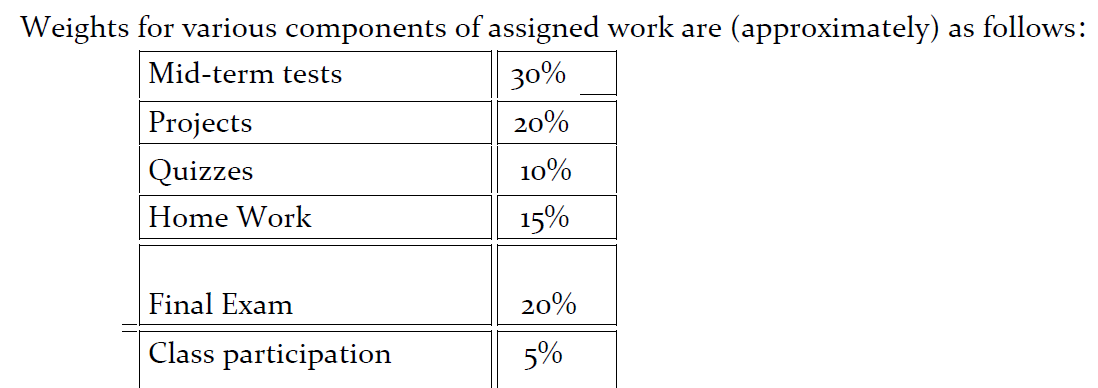 1/12/2014
6
What are discrete structures?

Sets
Strings, sequences
logical formulas
Graphs
Grammars
Automata
Computer programs 
circuits
1/12/2014
What are discrete structures?

Sets
Finite sets, infinite sets (infinite sets play an important role in Computer Science just like infinity plays an important role in engineering and physical sciences)

Topics related to sets
Define
Count the number of items
Perform various operations like union, intersection etc.
Count subsets with various conditions
1/12/2014
8
What are discrete structures?
Sequences
Sets in which order is important
Ex: {3, 4} = {4, 3}, but <3, 4> != <4, 3>

What to study about sequences?
define
Count the number of arrangements with various conditions
Strings are special sequences with many applications (text, programs etc.)
1/12/2014
What are discrete structures?

Logic
Role of logic
Formal statement of problem (specification)
Develop proof
Logic gates form 
     basis for hardware
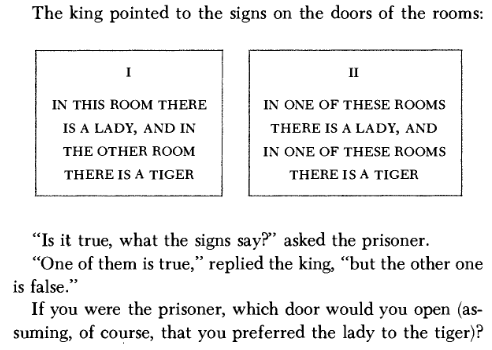 1/12/2014
What are discrete structures?

Graphs
Points (vertices) and edges (connections between vertices)
Paths, cycles, connectivity, …
Model for
Electric grid
Road networks
Social networks
Links between web
     sites
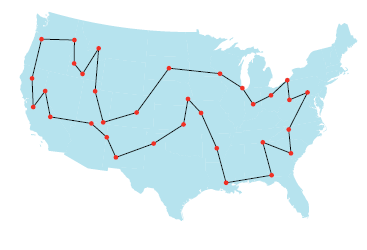 1/12/2014
Graph model of neuronal connections: c-elegans
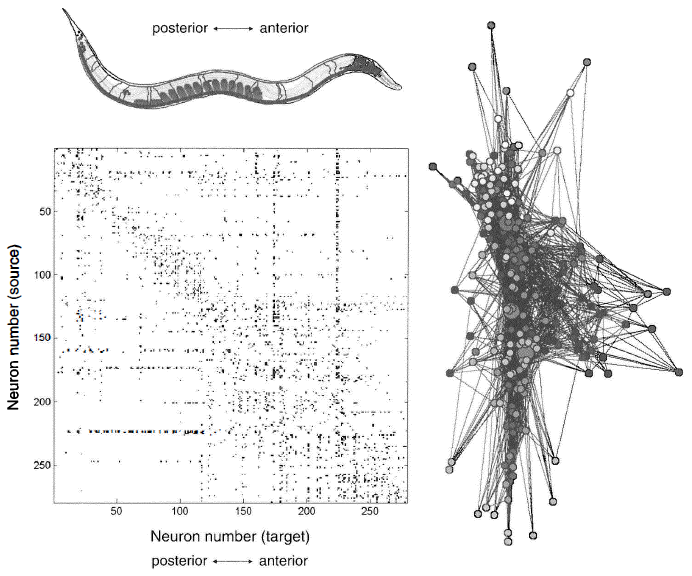 1/12/2014
12
What are discrete structures?

Grammars
Rules
Generate by rewriting
Example:
       A -> A B
       B -> A A B 
       A ->  1
       B -> 0
A => AB => 1B => 10
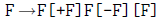 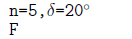 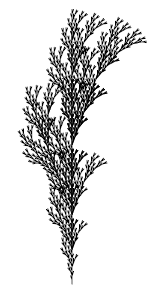 1/12/2014
What are discrete structures?

Automata
Model for
Circuits
Protocols
Biological systems
Languages (computer,
     natural)
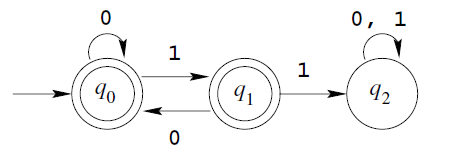 1/12/2014
What are discrete structures?

algorithms
form basis for software and programs

Many ways to express them:
High-level languages (c++, python etc.)
Machine languages
Turing machines
Lambda calculus
1/12/2014
What are discrete structures?

Circuits





Basis for computer design
Model for brain,
    other biological pathways
Closely related to graphs and automata
Circuit of cat cortex
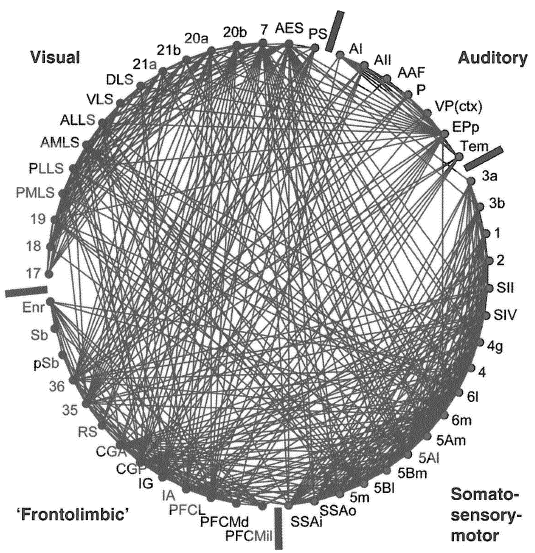 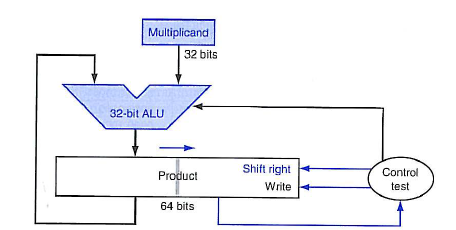 1/12/2014
Why Care about Discrete Math?
Digital computers are based on discrete “atoms” (bits).
Therefore, both a computer’s 
structure (circuits)  and
operations (execution of algorithms)
   can be described by discrete math.
Modeling various systems (engineering, physical, chemical, biological etc.) require discrete math
1/12/2014
17
Main theme of the course
Problem solving
Proofs
Applications
Implementation
1/12/2014
18
Main theme of the course
Problem solving 
Ex 1: (from the text, page 443)



Ex 2: (from the text, page 477)



Ex 3: (from the text, page 293)
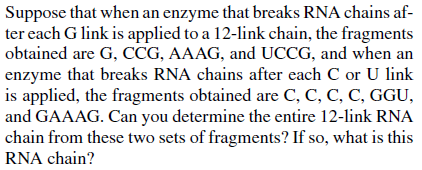 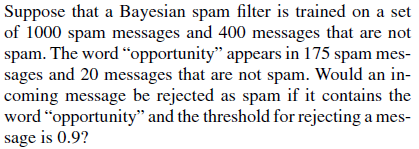 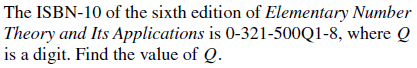 1/12/2014
19
Main theme of the course
Proofs
Formal proofs, informal proofs
Constructive proofs
Proof by example, counter-example
Induction proofs

Statement from the text (page 101)
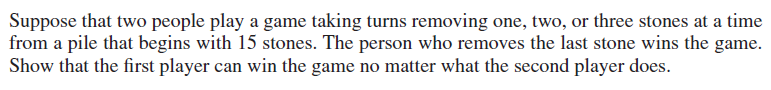 1/12/2014
20
Main theme of the course
Applications
Algorithms
Correctness
Analysis of time complexity 
Hardware design
Circuits, memory, interconnection networks, …
Modeling and simulation
statistical models
Analysis of user experience
Analysis of data from social networks
Biological and other networks
1/12/2014
21
Main theme of the course
Implementation
Write programs to implement the algorithms
Other forms of implementation
3d printing
Knitting, weaving, card-board design, …
Arduino, raspberry pi, …
1/12/2014
22